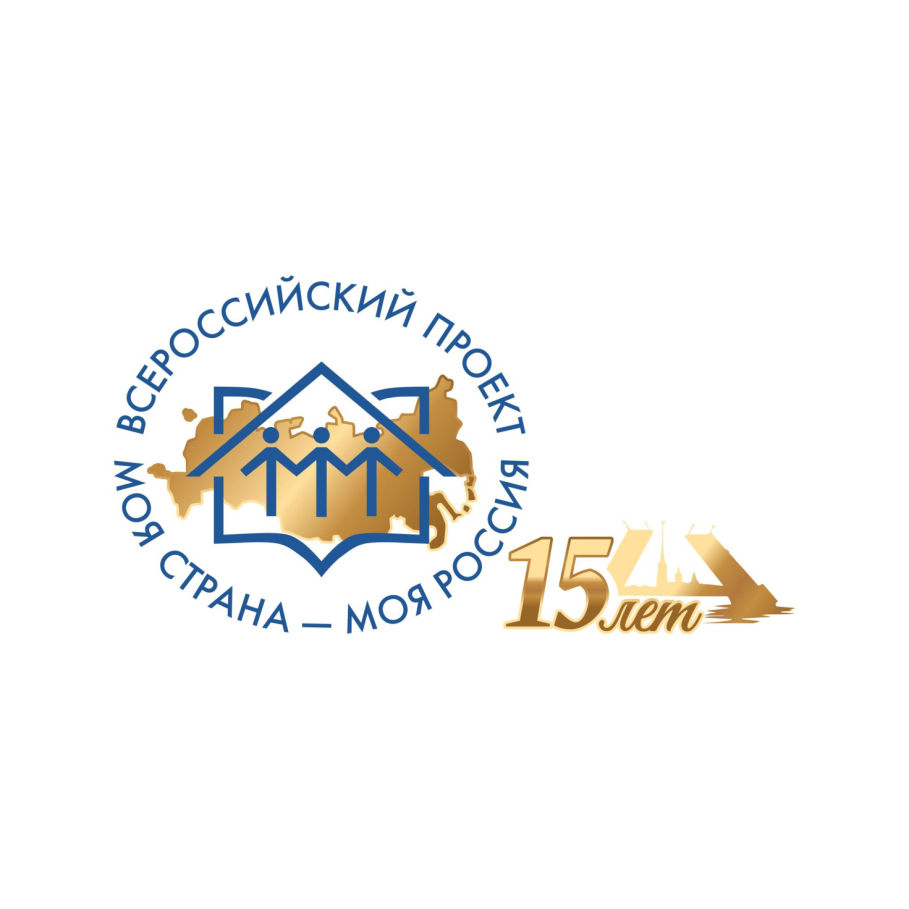 Значение русского языка в современном миреСПб ГБ ПОУ «КОЛЛЕДЖ «ЗВЕЗДНЫЙ»
Преподаватель: Валеткина О.А.
Цель проекта:   -определить  место  русского   языка и его роль в  мировой системе языков;  -показать роль русского языка и русской культуры в единстве российского народа; -определить тенденции изменений в современном языке.  Задача:  - мотивировать обучающихся к изучению русской языковой культуры
-Вам когда-либо было стыдно за свою речь?  -Испытывали ли вы неловкость из-за неспособности правильно сформулировать свои мысли?
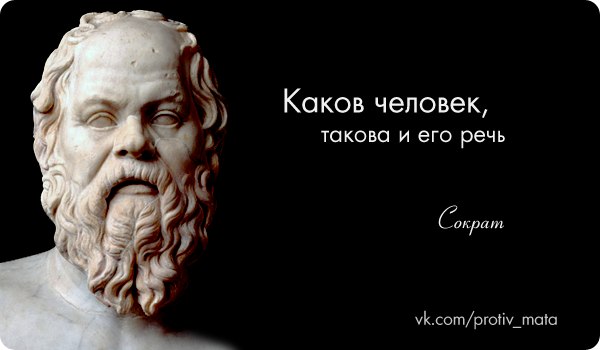 Выступление 1 группы Место и роль русского языка в современном мире.«Великий, могучий, правдивый и свободный» И. С. Тургенев.
Анкетирование2 группа
Результаты анкетирования:Всего приняли участие 56 человек.
Выступление 3 группы «Письма с фронта – голоса войны…»
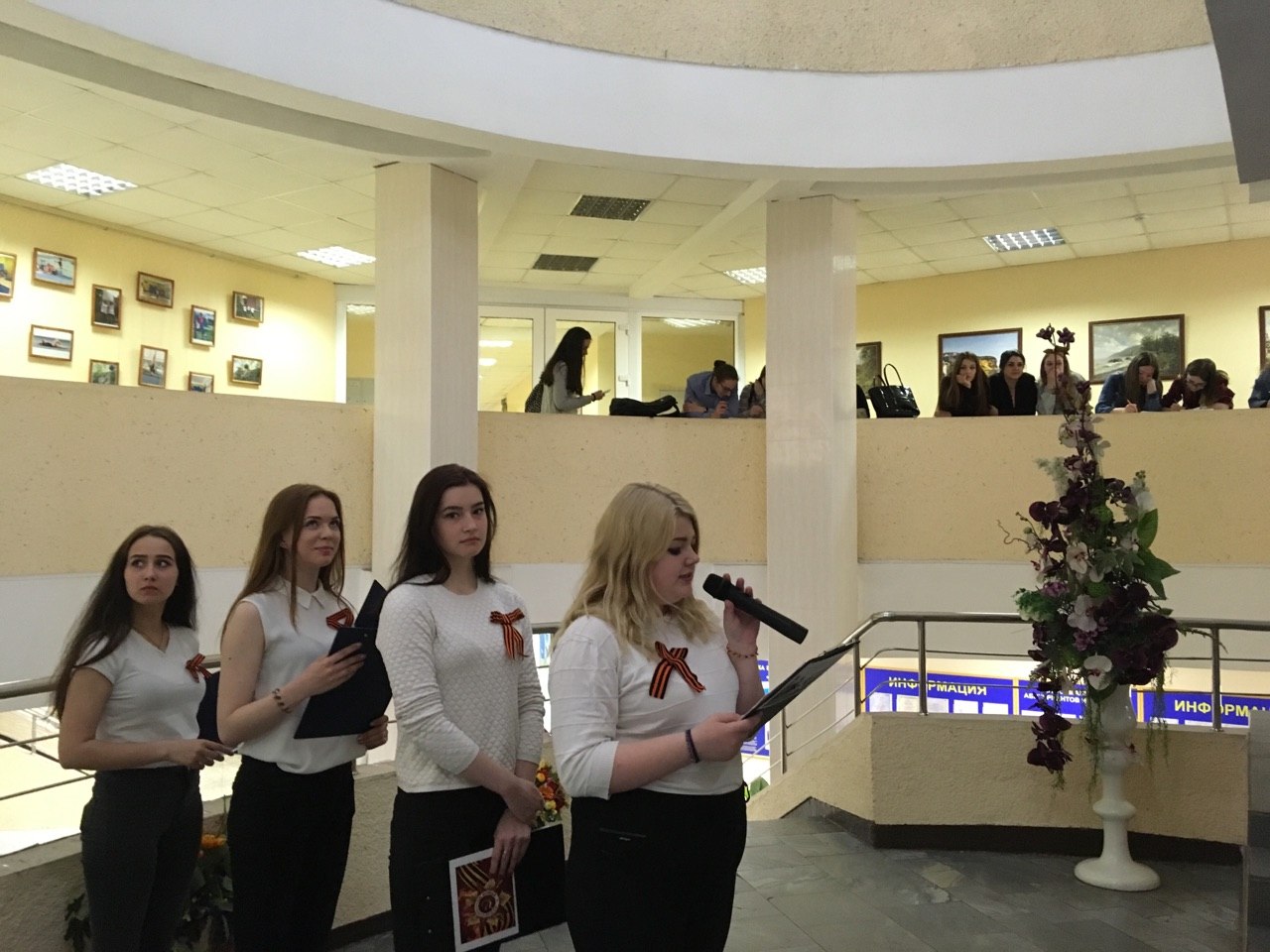 Поэтика русского языка…
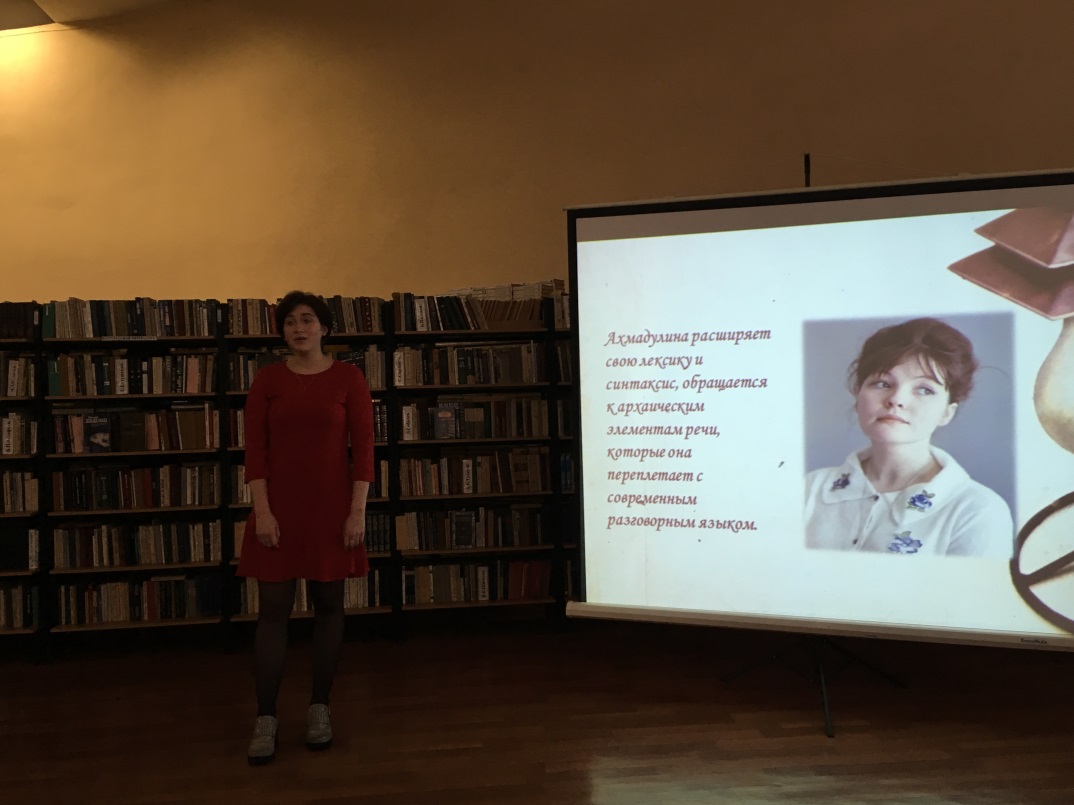 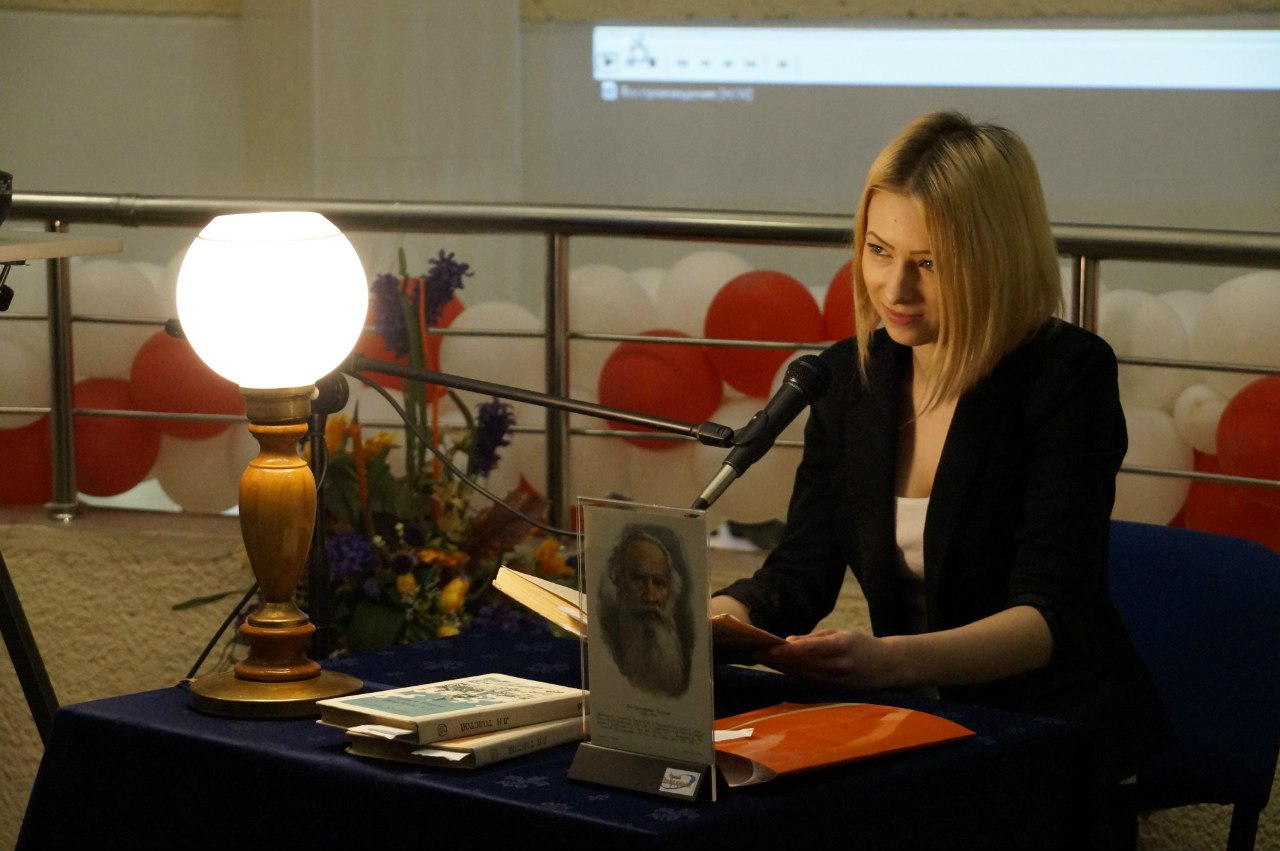 Итоговая работа:      Молодое поколение часто не обращает внимания на свою речь, а напрасно!       Профессия секретаря- это не только работа с документами, но и умение                              грамотно   и вежливо общаться с посетителями.  Мы создали несколько подобных ситуаций:     Ситуация первая…:     (Секретарь и посетитель)     Приемная секретаря, входит посетитель.                                ПОСЕТИТЕЛЬ:                             -Привет. Мне бы к Иван Петровичу.                            СЕКРЕТАРЬ:                            - Привет, а его нет.                            ПОСЕТИТЕЛЬ:                             -Будет–то когда?                            СЕКРЕТАРЬ:                            -А, черт его знает.                            ПОСЕТИТЕЛЬ:                            - А кто знать  будет?
Наша дружная командаблагодарит за внимание!!!
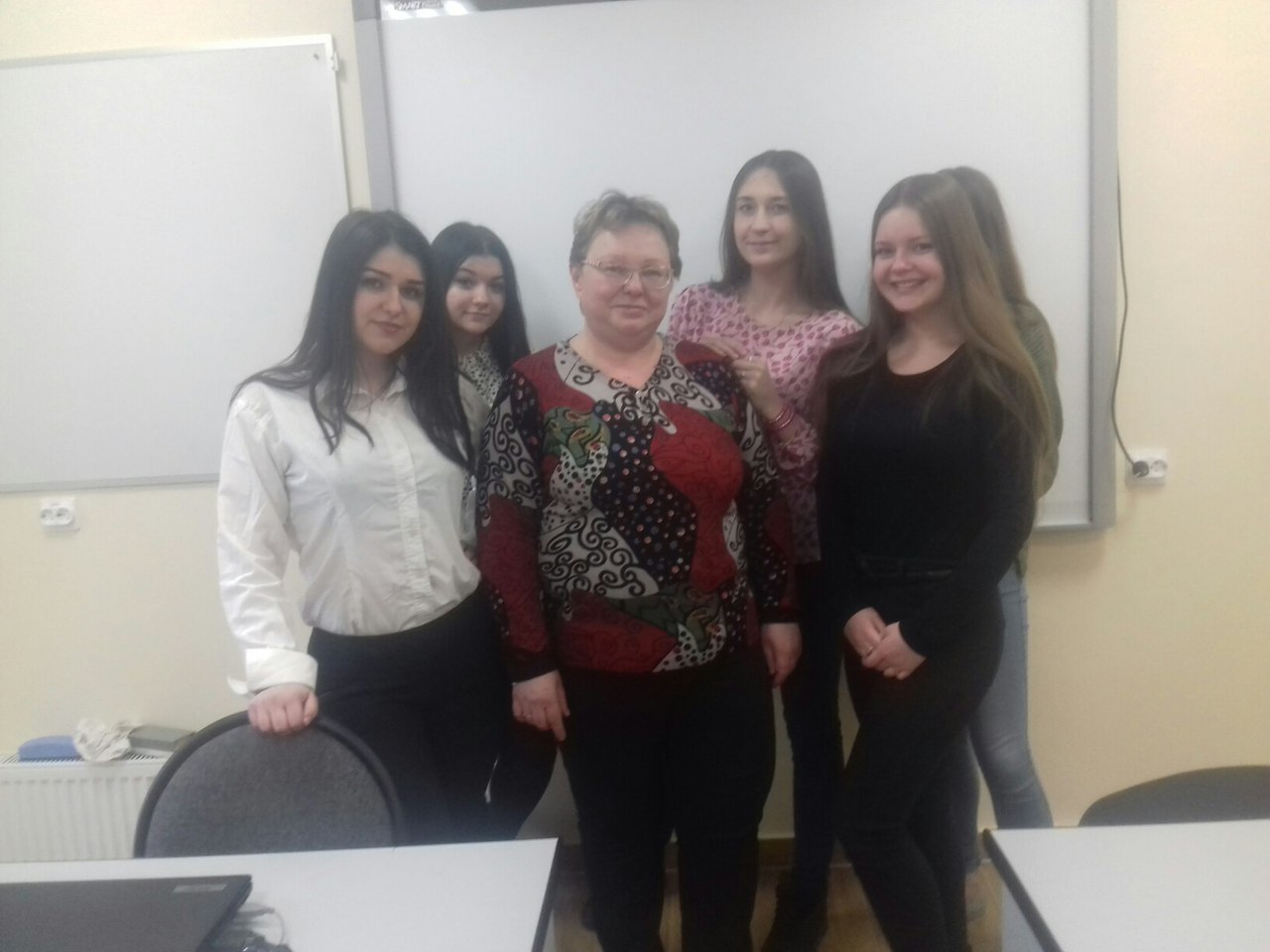